H.C.P.G. VARANASI
Teaching Methods : TYPES  (part 1)
Dr .Anuradha Rai
This video includes
Recap  on method of the concept 

Various bases of classification of methods 

Examples of method in each category
2
ADD A FOOTER
Examples of methods
Type of  teaching methods
Text Book  Method
Memoriter Method
Recitation Testing Method 
Teacher Directed Procedure
Reorganizing Material 
Pupil Teacher Text Book Procedure
Laboratory  Method
Learning By Observation Method
Learning By Experimental Method
Library method
Assignment 
Problem Solving
Literature Review etc.
.Virtual method
Learning Interactive Platform
Learning Management System
Based on the number of personnel in   teaching
Based on Students Strength/Number
LARGE GROUP
SMALL GROUP
INDIVIDUAL
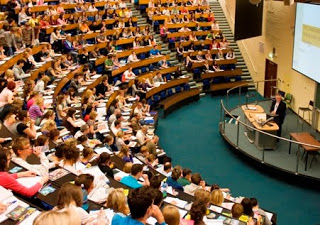 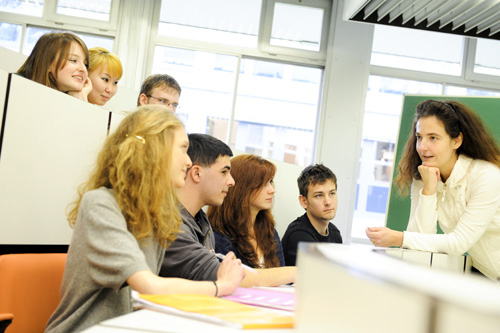 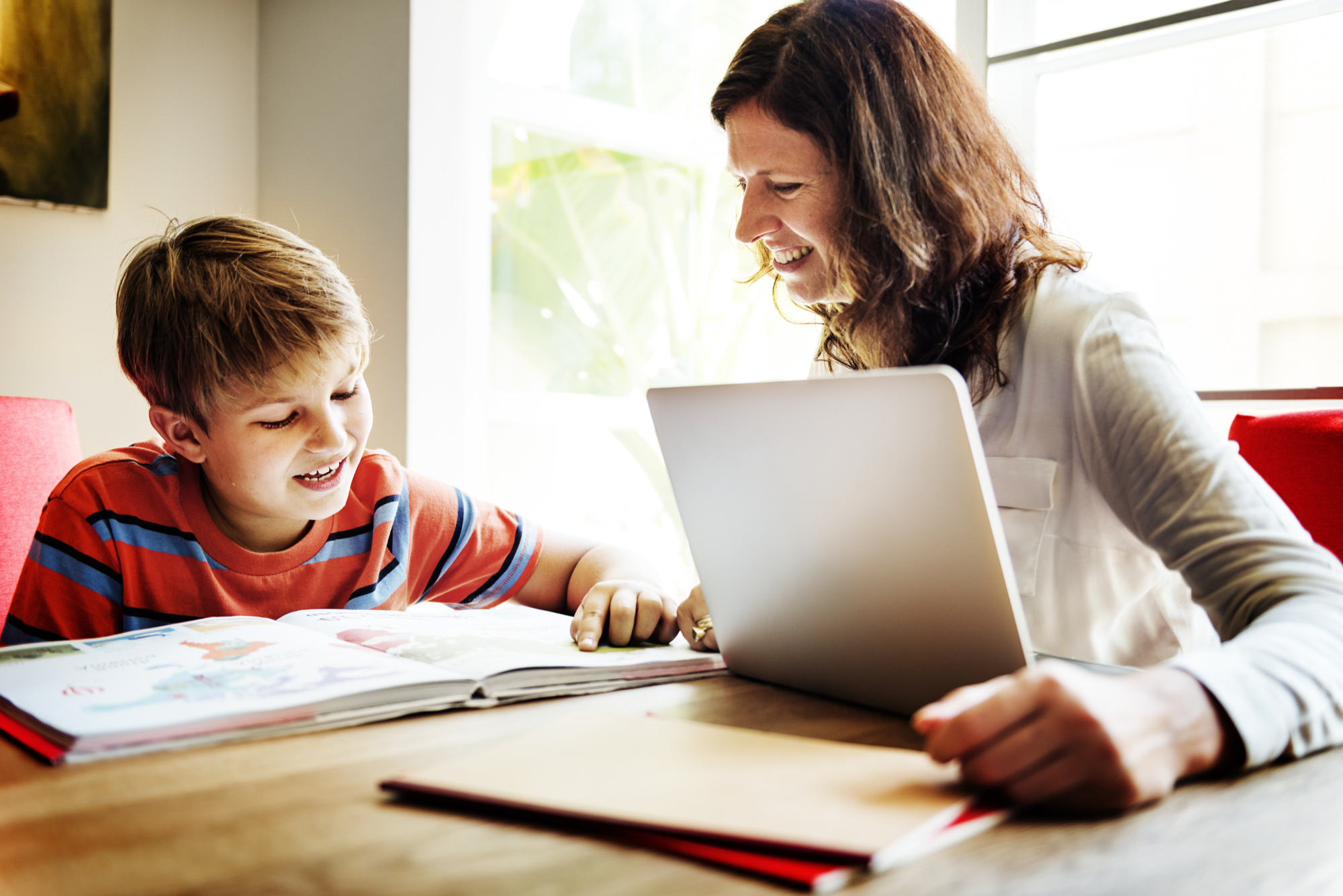 methods for Large group
Lecture Method
Inductive Deductive Method
Demonstration method
Methods for small group
Discussion Method 
Tutorial Method 
Simulation  Method 
Brain Storming Method
Story Telling Method
Individualized teaching
Programmed Instruction Method
Project Method
Based on the role priority
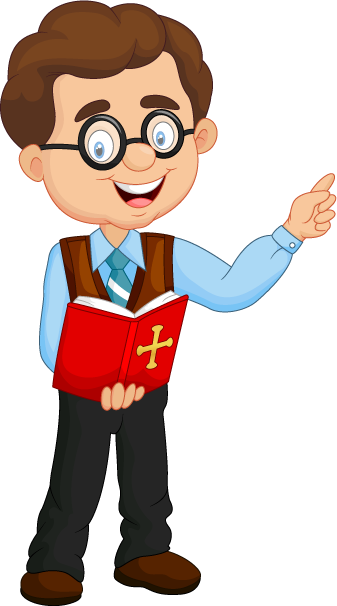 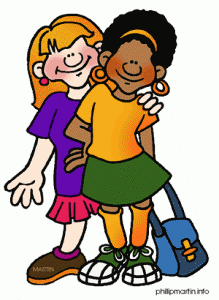 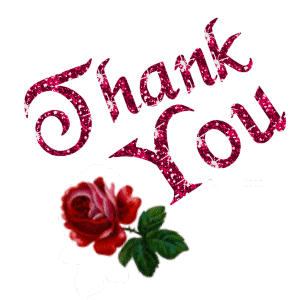